What can you build with dirt?
Focus on K2 
Read Aloud Unit 3, Week 8, Day 1
Which part of this house comes from dirt?
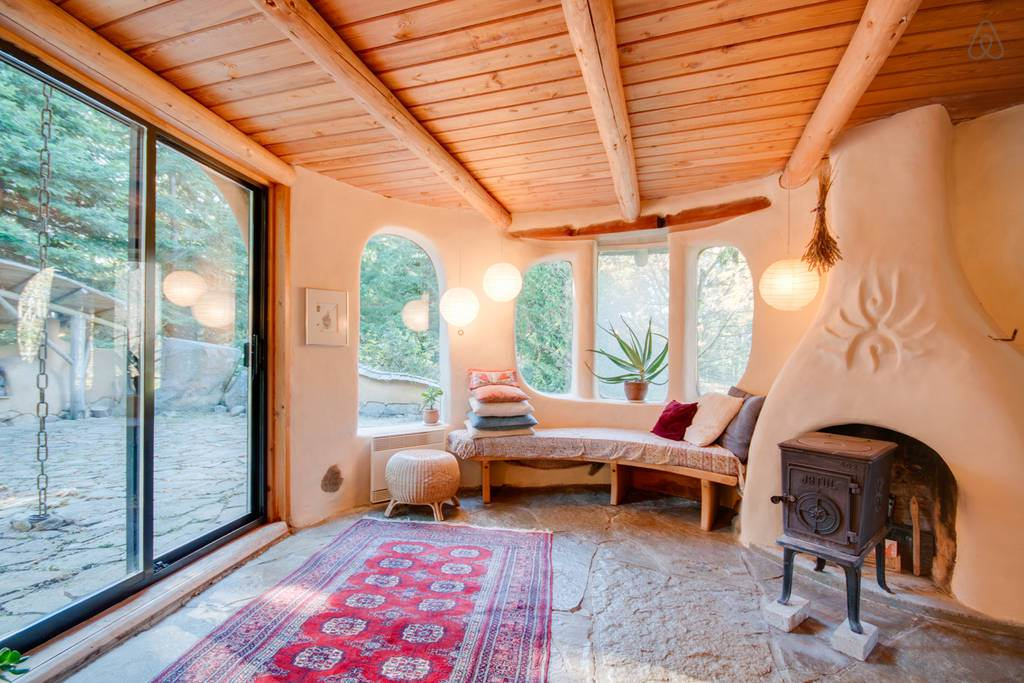 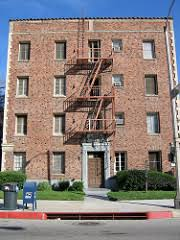 Which part of this apartment building comes from dirt?
Which parts of this table setting come from dirt?
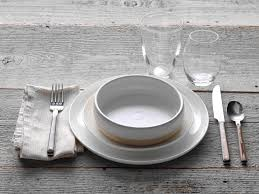 Dirt is another word for soil. Inside soil is clay!
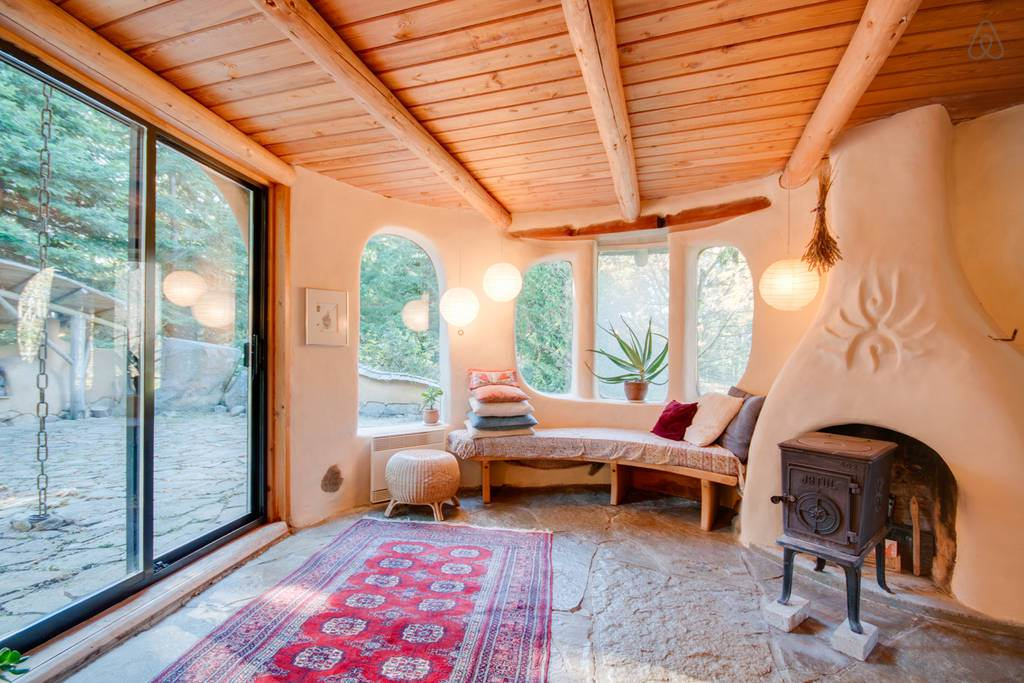 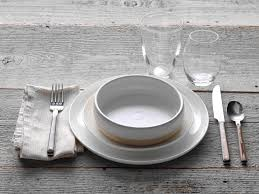 Ceramic plates and bowls are made from clay.
Adobe walls are made from clay.
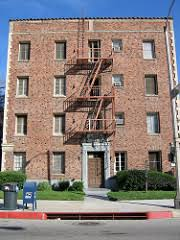 Brick walls are made from clay.